Unit and Measurement
Unit 1 – Science Knwoledge
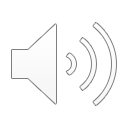 Learn Objectives
Know different measurement and know how to use them
Understand the SI System
SI Base Units
Meter, kg, L, mL, etc
Unit Conversion
Know significant figures
Know and understand different types of errors
Know how to calculate average value and uncertainty
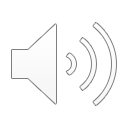 Measurement Tools
Micrometer
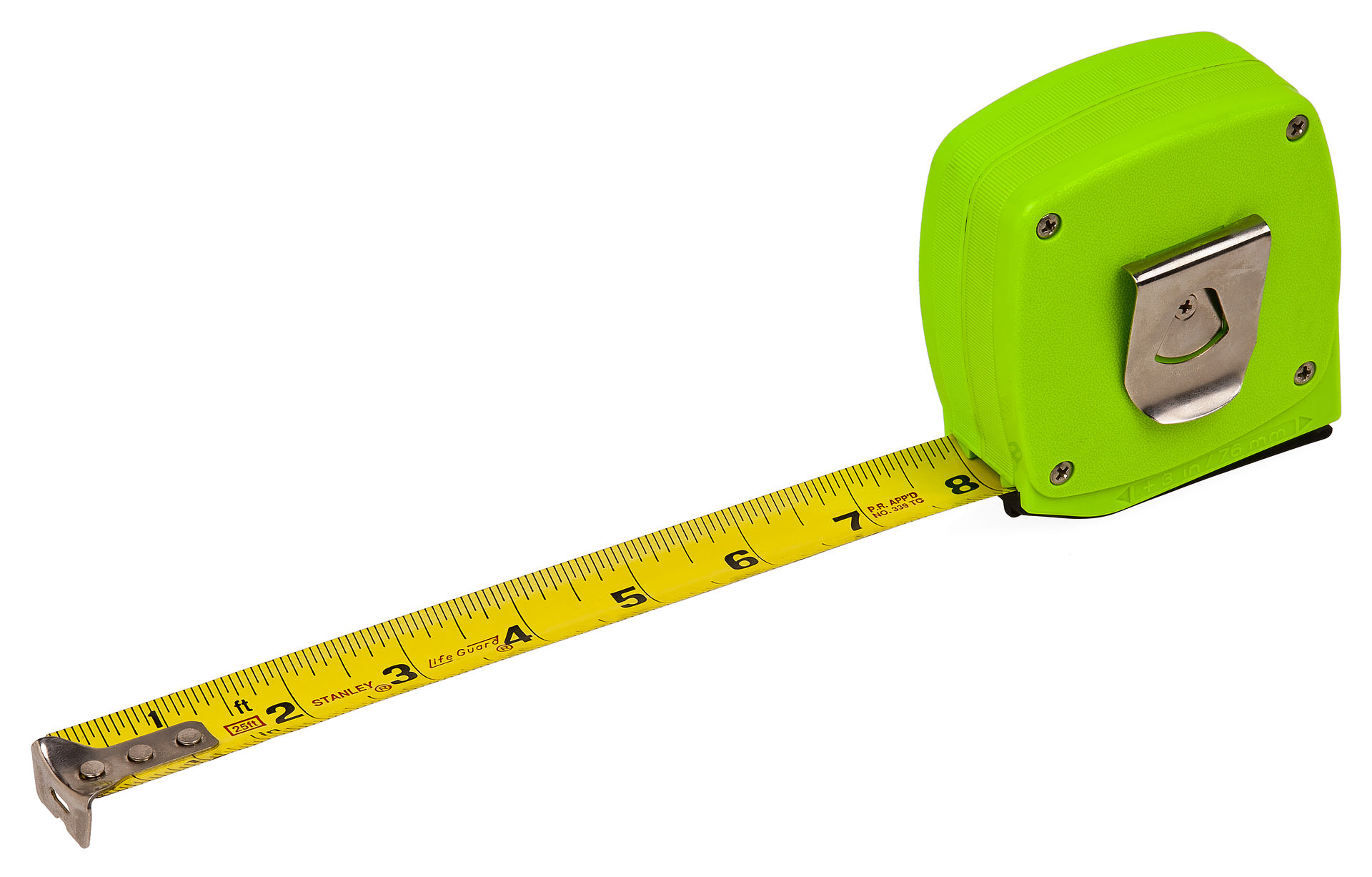 By Evan-Amos - Own work, Public Domain, https://commons.wikimedia.org/w/index.php?curid=11294046
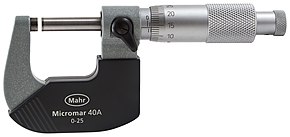 Tape Measure
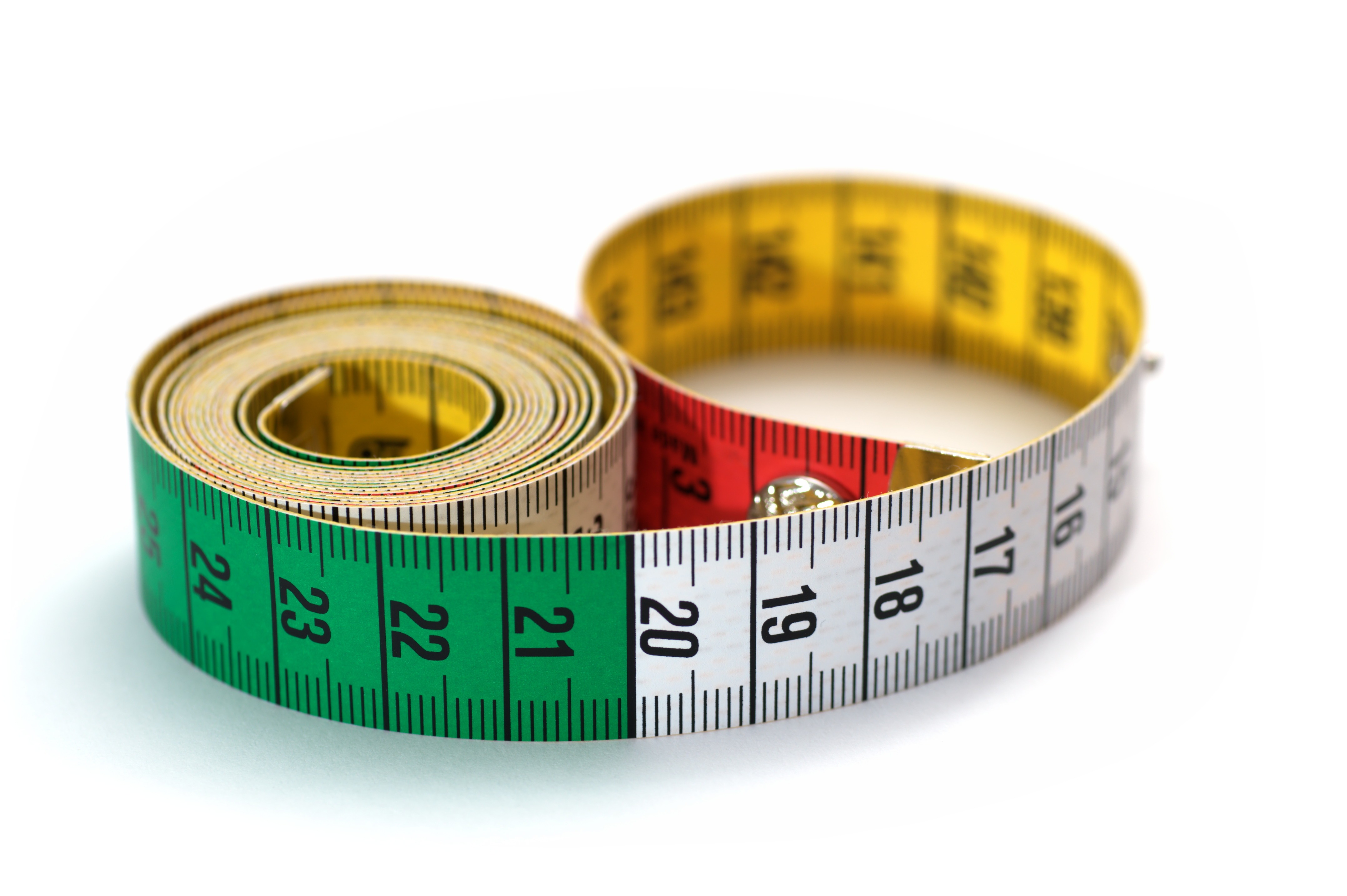 vernier caliper
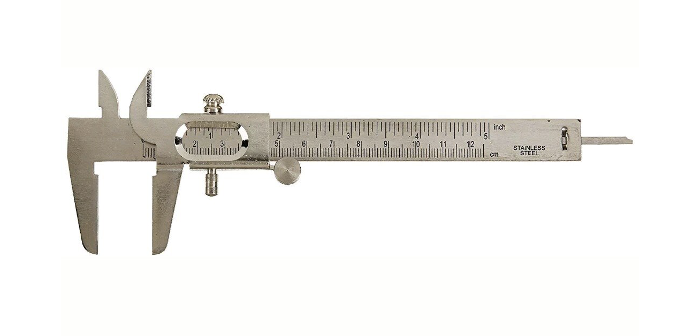 Tape Measure
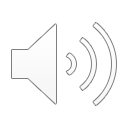 By Simon A. Eugster - Own work, CC BY-SA 3.0, https://commons.wikimedia.org/w/index.php?curid=7892806
Vernier Caliper
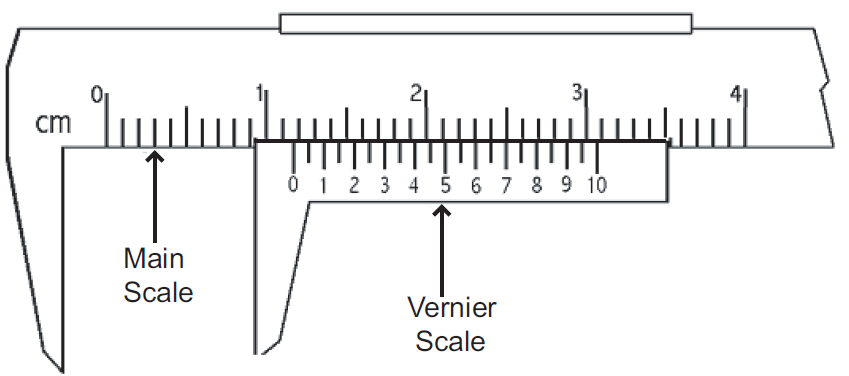 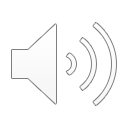 Read a Vernier Caliper
Follow these steps to read the vernier scale:
Read the main scale. (Last whole increment visible before the 0 (zero) mark)
Read the secondary scale measurement. (Division that lines up best with a mark on the main scale.)
Add the two measurements together.
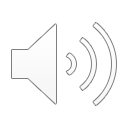 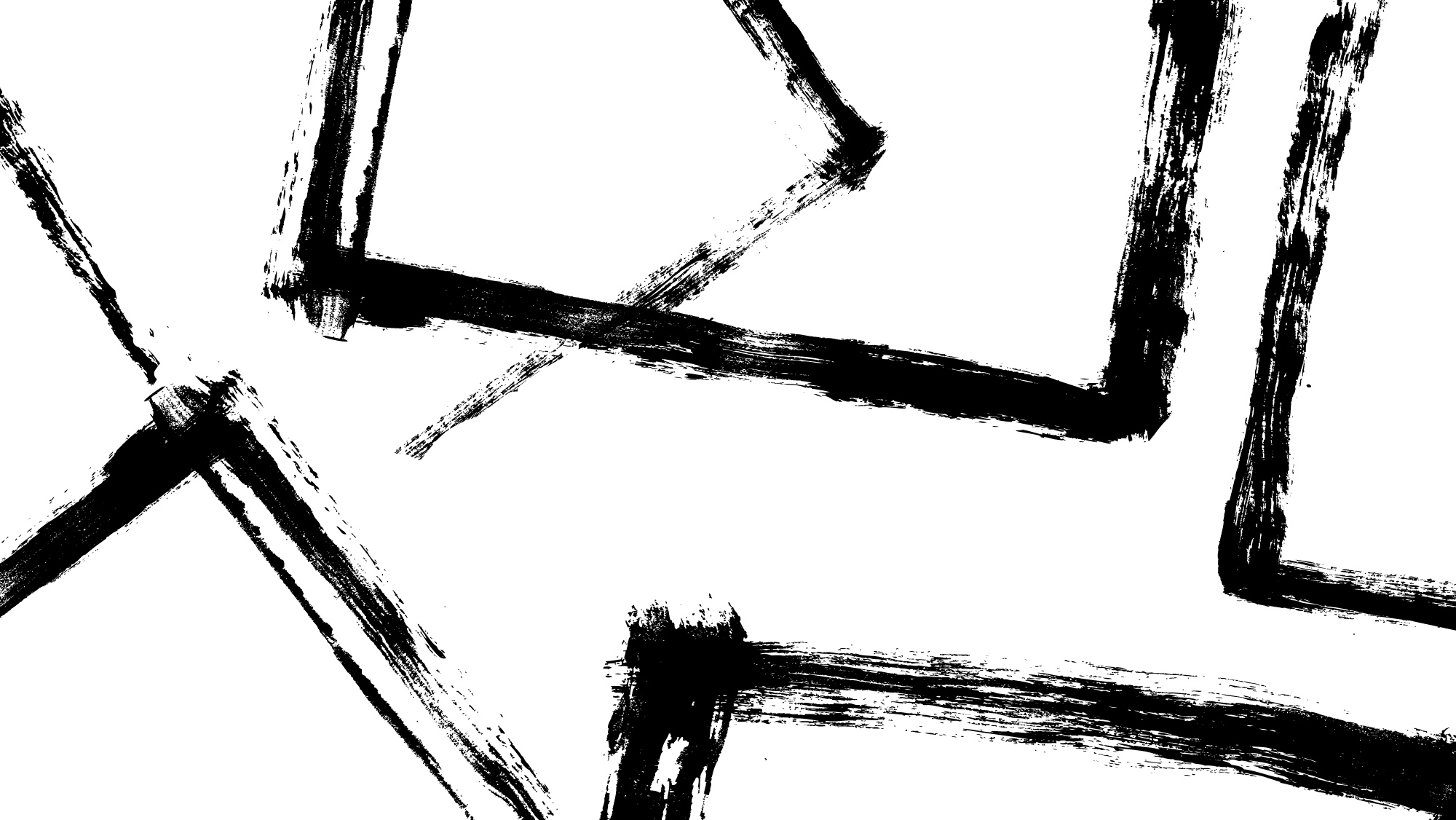 Significant Figures
The number of figits used to express a number carries information about how precise the number is known
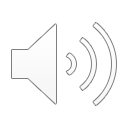 Counting Significant Number
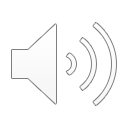 Uncertainty and Errors
Types of Uncertainty
Systematic and random
Systematic Error: A systematic is a consistent, repeatable error 
E.g: If you use a ruler to measure the length of a book, the ruler itself might contain some measuring inaccuracy
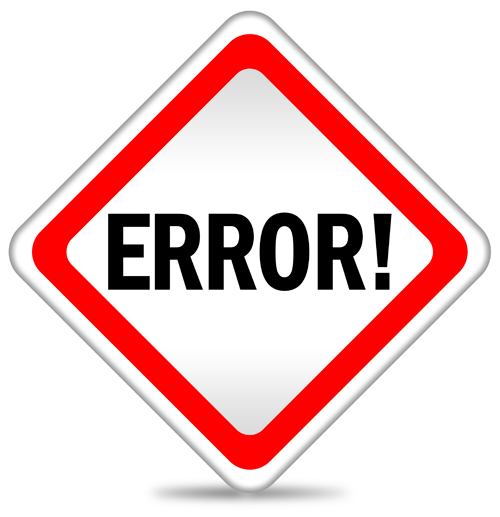 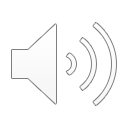 Random Error
Random Error: Error caused by unknown and unpredictable changes in the experiment. These changes may occur in the measuring instruments or in the environmental conditions.
E.g: You record the amount of time for a student to run 100 meters, but you might start the timer earlier or later, causing random error.
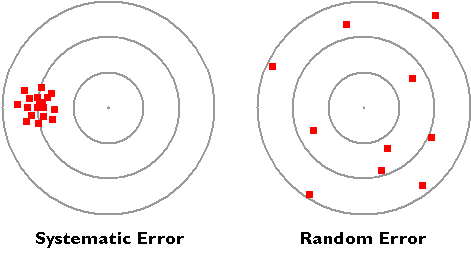 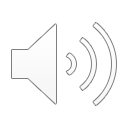 Reduce Random Error
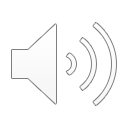 Reading Uncertianty
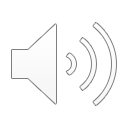 Reading Uncertainty Example
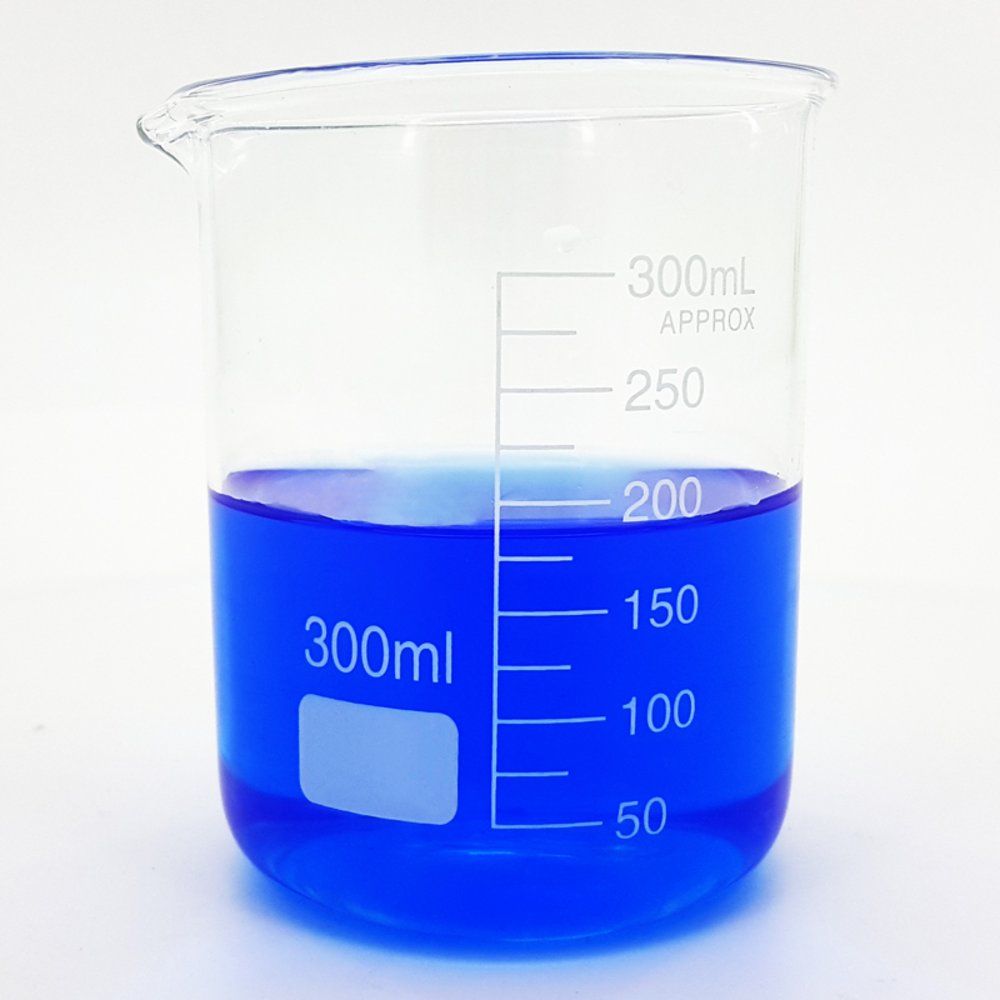 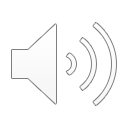 Uncertainty Table
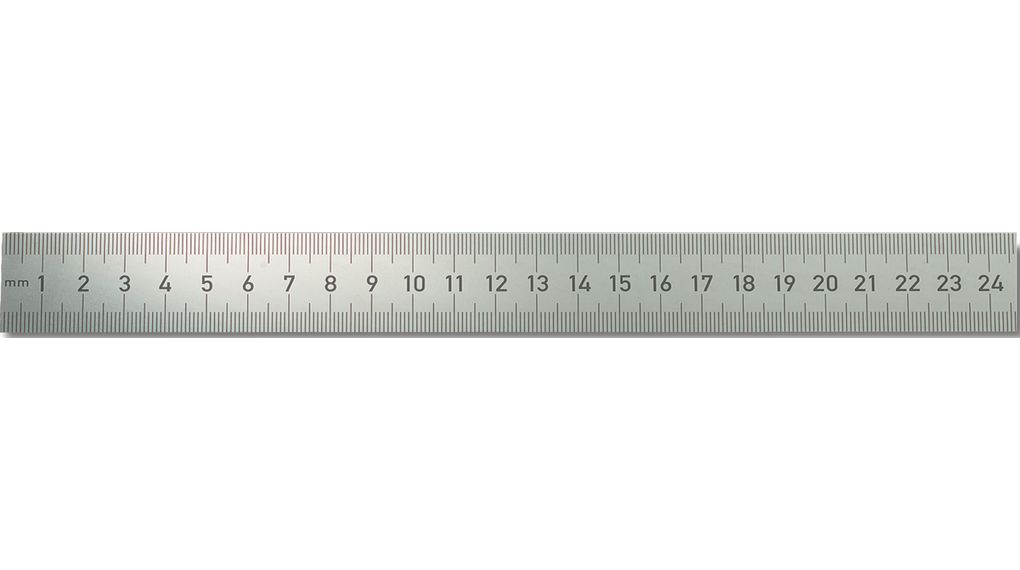 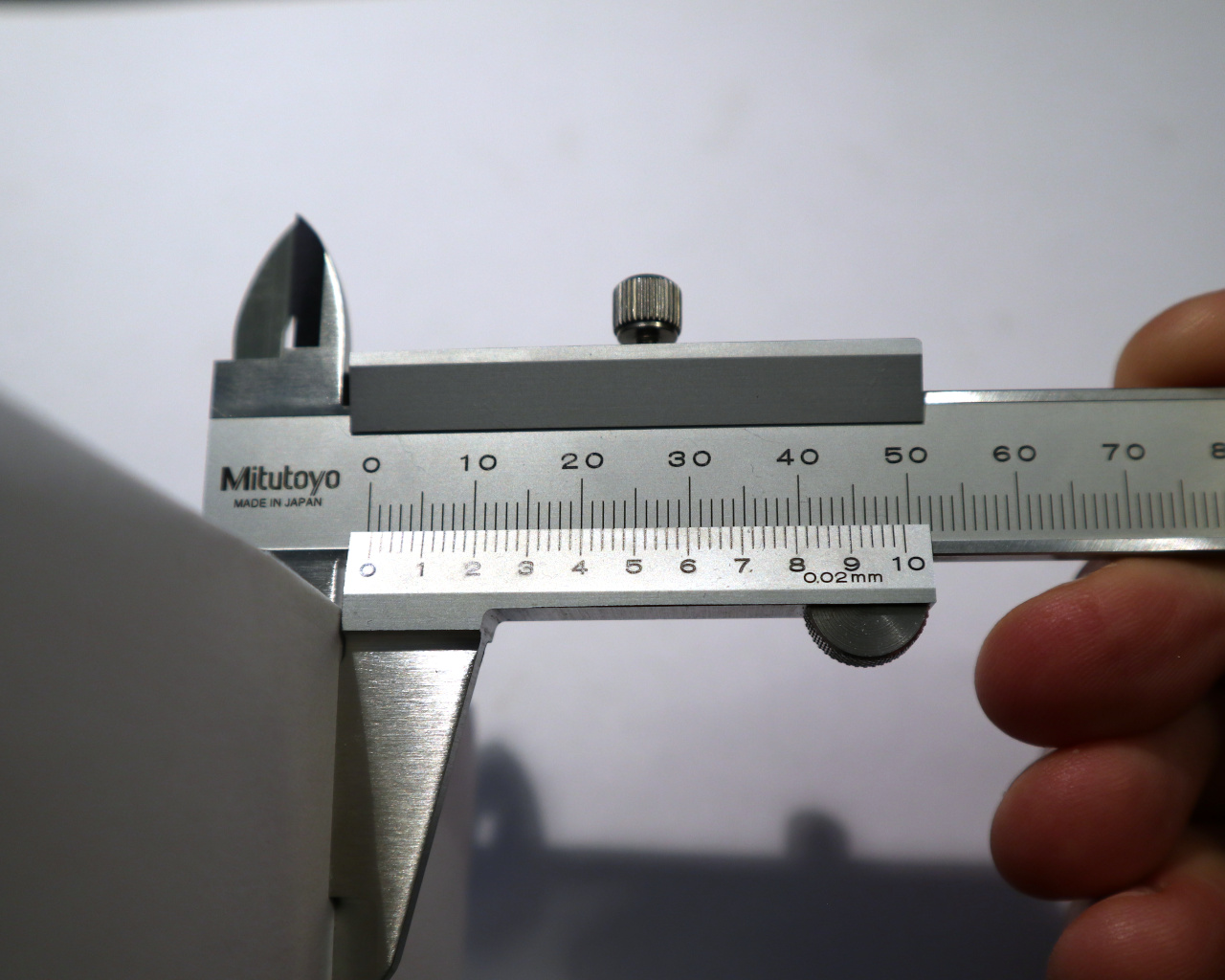 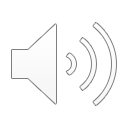 Accuracy And Precision
Accuaracy: How close to the ture/theoretical value
Precison: is the closeness of the measurements to each other.
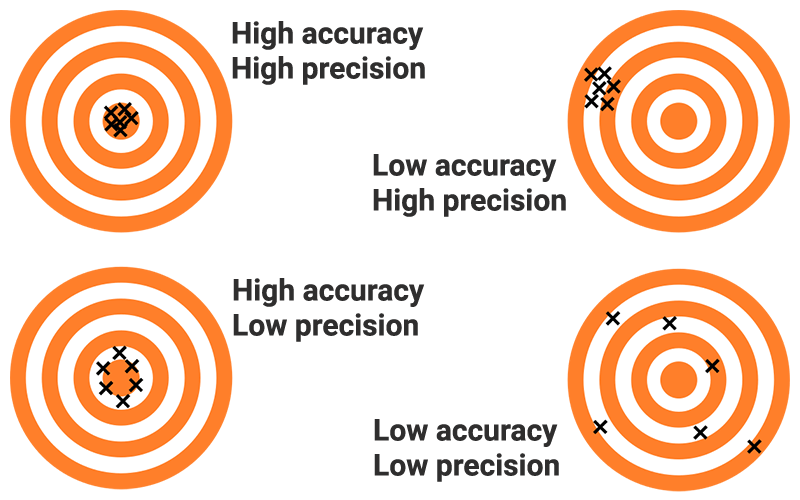 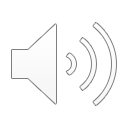 Average, Uncertainty
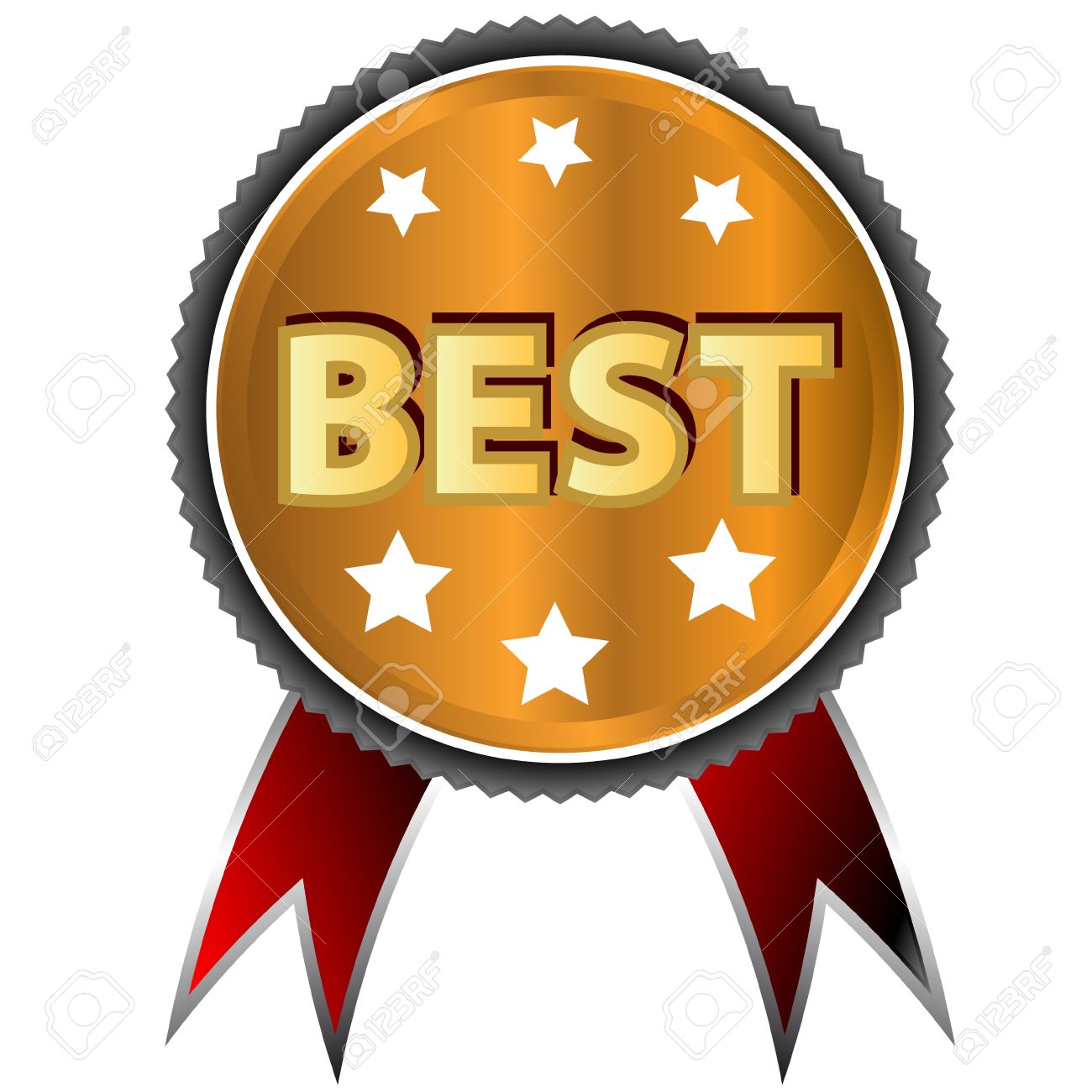 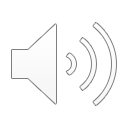 Example 1
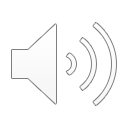 Example 2
Calculate the average value and uncertainty
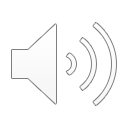 Example 2
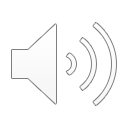 Propagation of Uncertainties
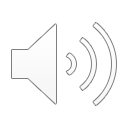 Propagation of Uncertainties
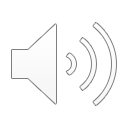 Uncertainty-Addition and Subtraction
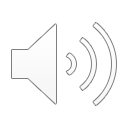 Multiplication and Division
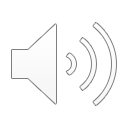 Work Example
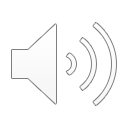 Work Example
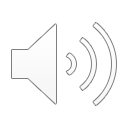 Powers and Roots
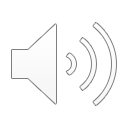 Worked Example
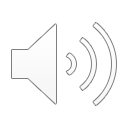 Worked Example
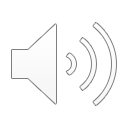 References
https://www.123rf.com/photo_17309282_best-icon-located-on-a-white-background.html
Physics for the IB Diploma, six edition ny K.A Tsokos (Cambridge University Press)
https://www.amazon.in/SSU-Silver-Vernier-Caliper-Range/dp/B01N8UUMKH
https://en.wikipedia.org/wiki/Tape_measure
https://www.stefanelli.eng.br/en/virtual-vernier-caliper-simulator-05-millimeter/#swiffycontainer_2
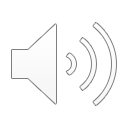